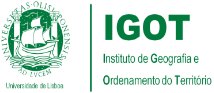 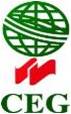 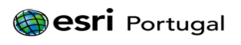 Nós Propomos!
Cidadania, Sustentabilidade e Inovação
na Educação Geográfica 2014/15
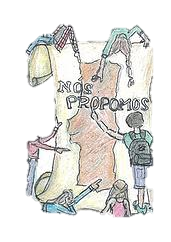 Roteiro do PATRIMÓNIO HISTÓRICO E 
CULTURAL DE AGUALVA MIRA SINTRA
Valorização do território e desenvolvimento local
Benvinda Gonçalves ; Cecília Realista ; Leonine Alves ; M. Célia Folgado ;  M. Conceição Gerardo ; M. Lourdes F Santos ; M Lucília M Dias; Clara Rocha Santos 
Universidade Sénior Intergeracional de Agualva Mira Sintra
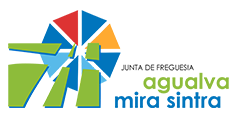 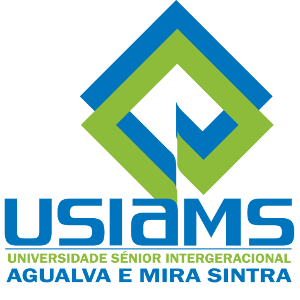 4 de maio de 2015
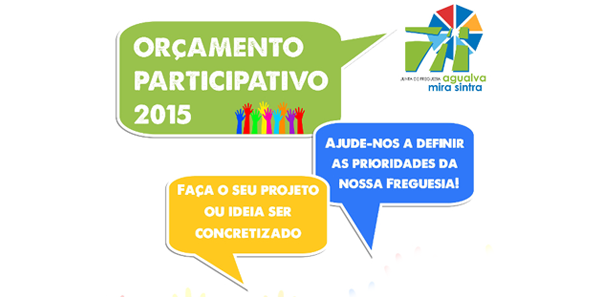 Localização dos elementos histórico culturais na Freguesia de Agualva Mira Sintra
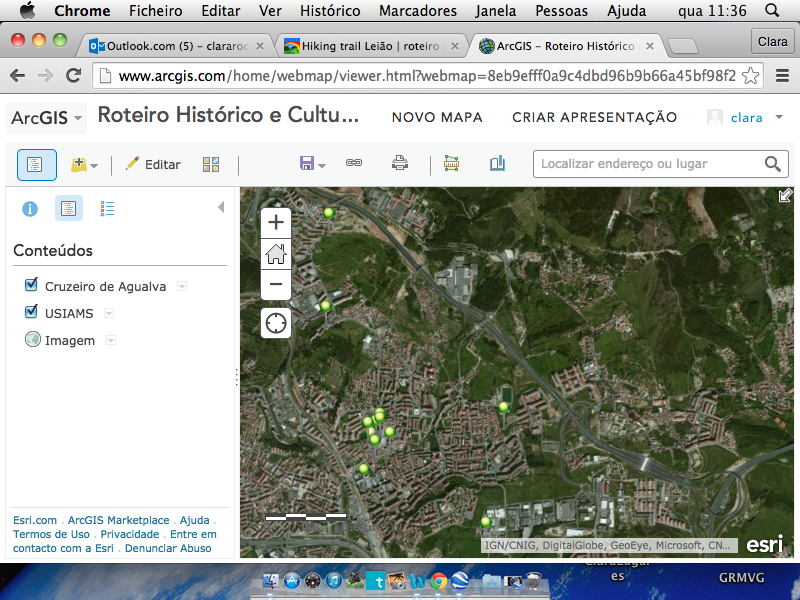 http://www.arcgis.com/home/webmap/viewer.html?webmap=8eb9efff0a9c4dbd96b9b66a45bf98f2
Dimensão e traçado do percurso georreferenciado
Para caminhadas e geocaching
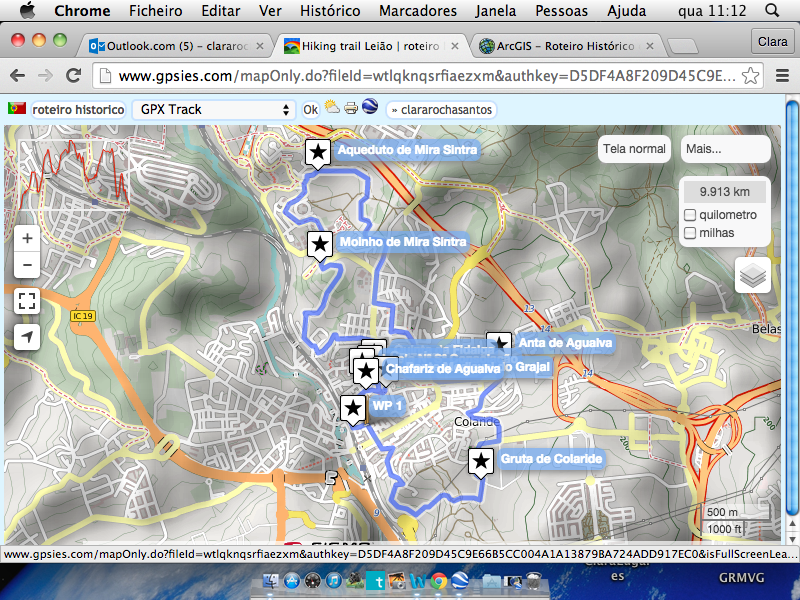 http://www.gpsies.com/mapOnly.do?fileId=wtlqknqsrfiaezxm&authkey=D5DF4A8F209D45C9E66B5CC004A1A13879BA724ADD917EC0&isFullScreenLeave=true
MODELO DE PLACA
Elemento histórico
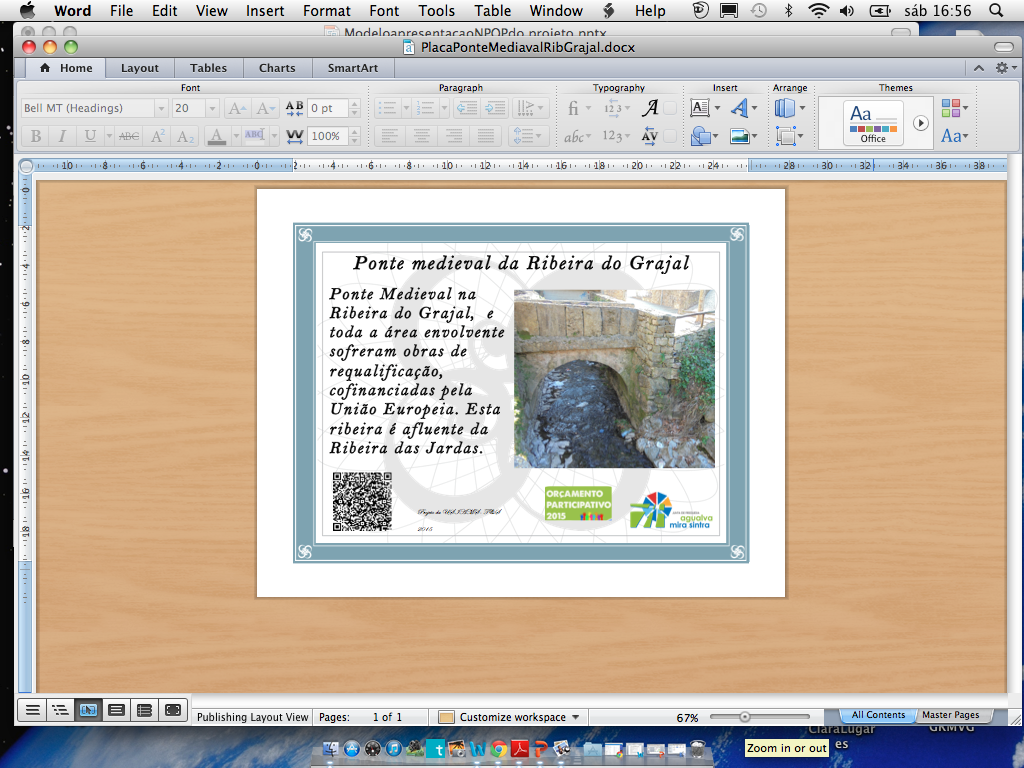 Breve descrição
QR CODE
Logos e promotores
PLACAS de Identificação
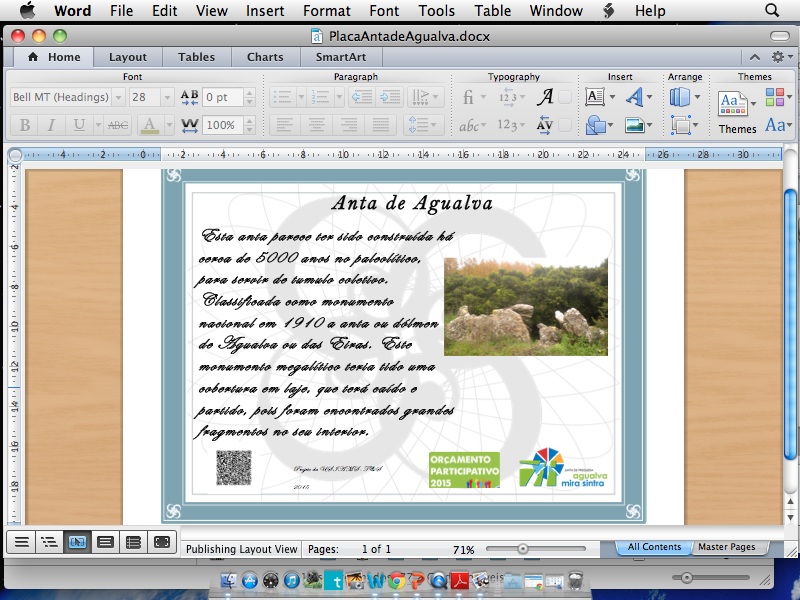 PLACAS de Identificação
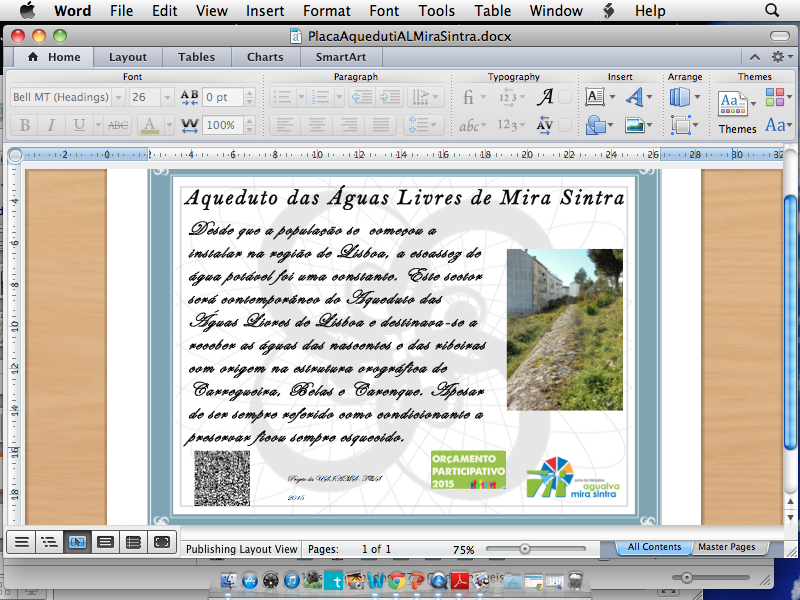 PLACAS de Identificação
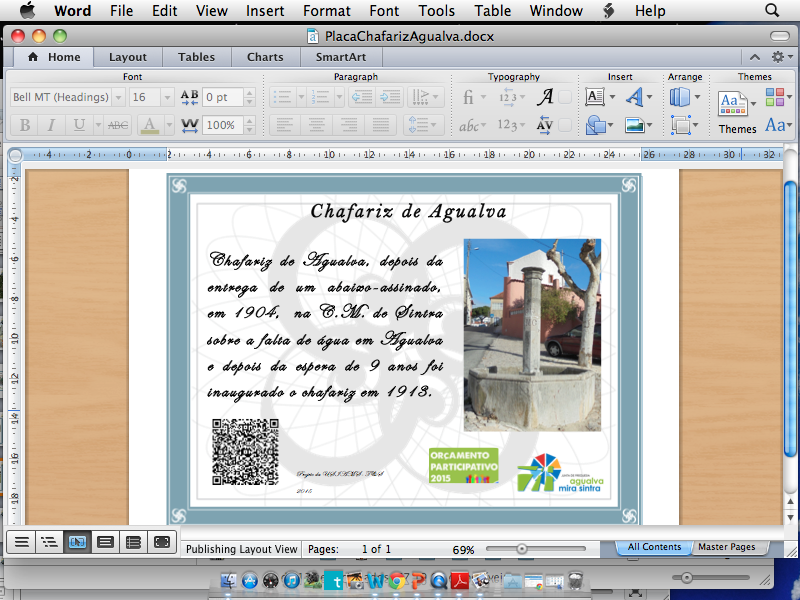 PLACAS de Identificação
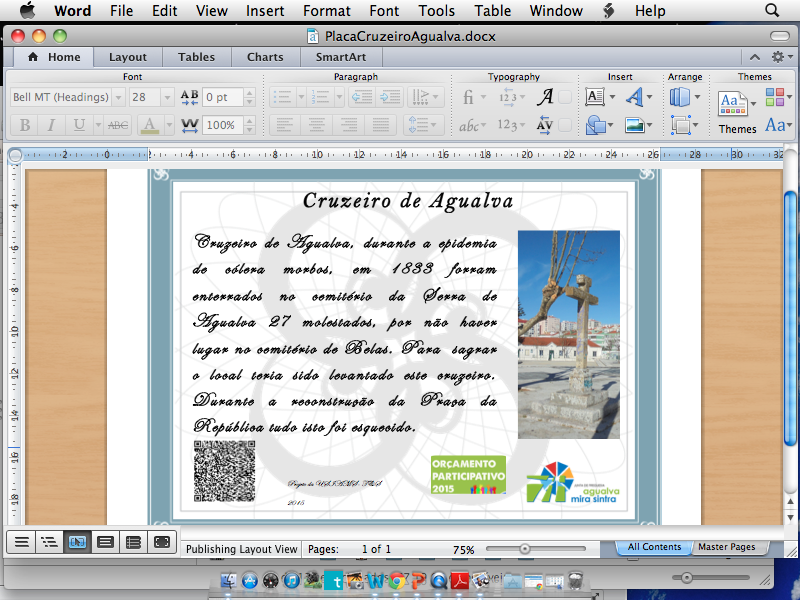 PLACAS de Identificação
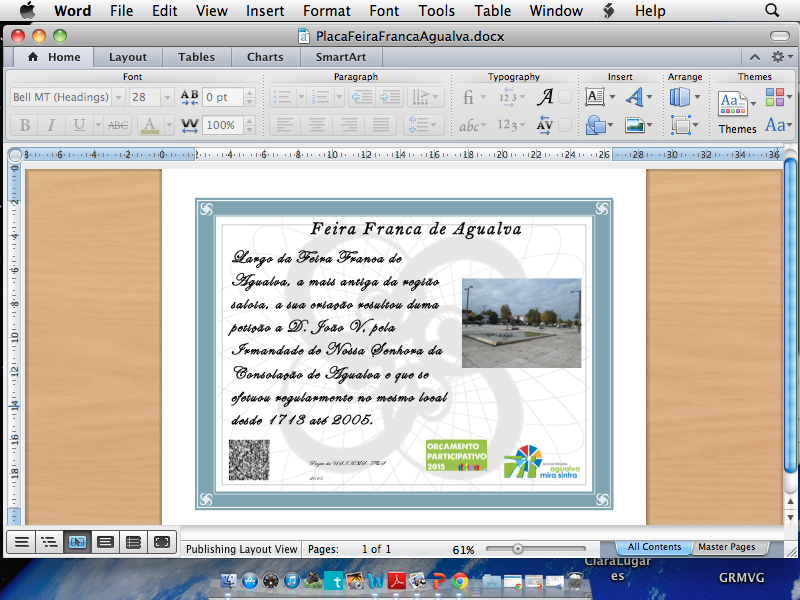 PLACAS de Identificação
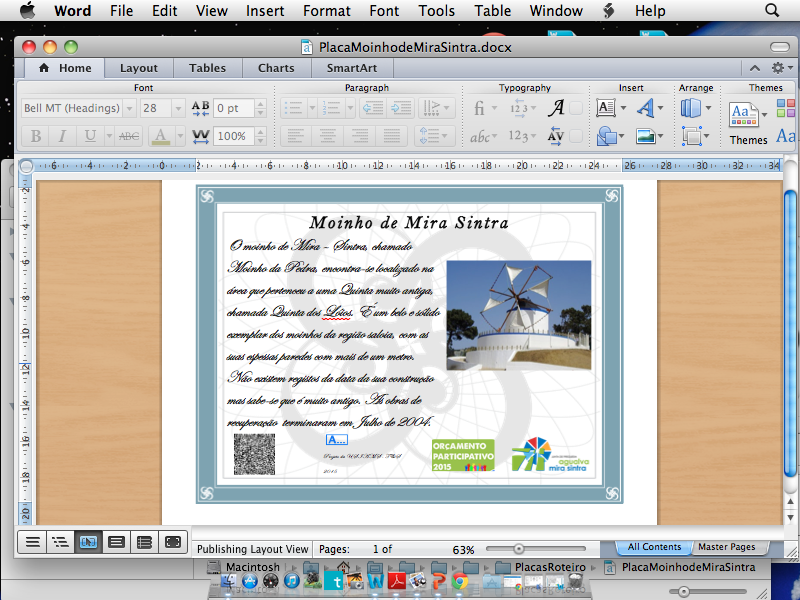 Propostas para PLACAS de Identificação
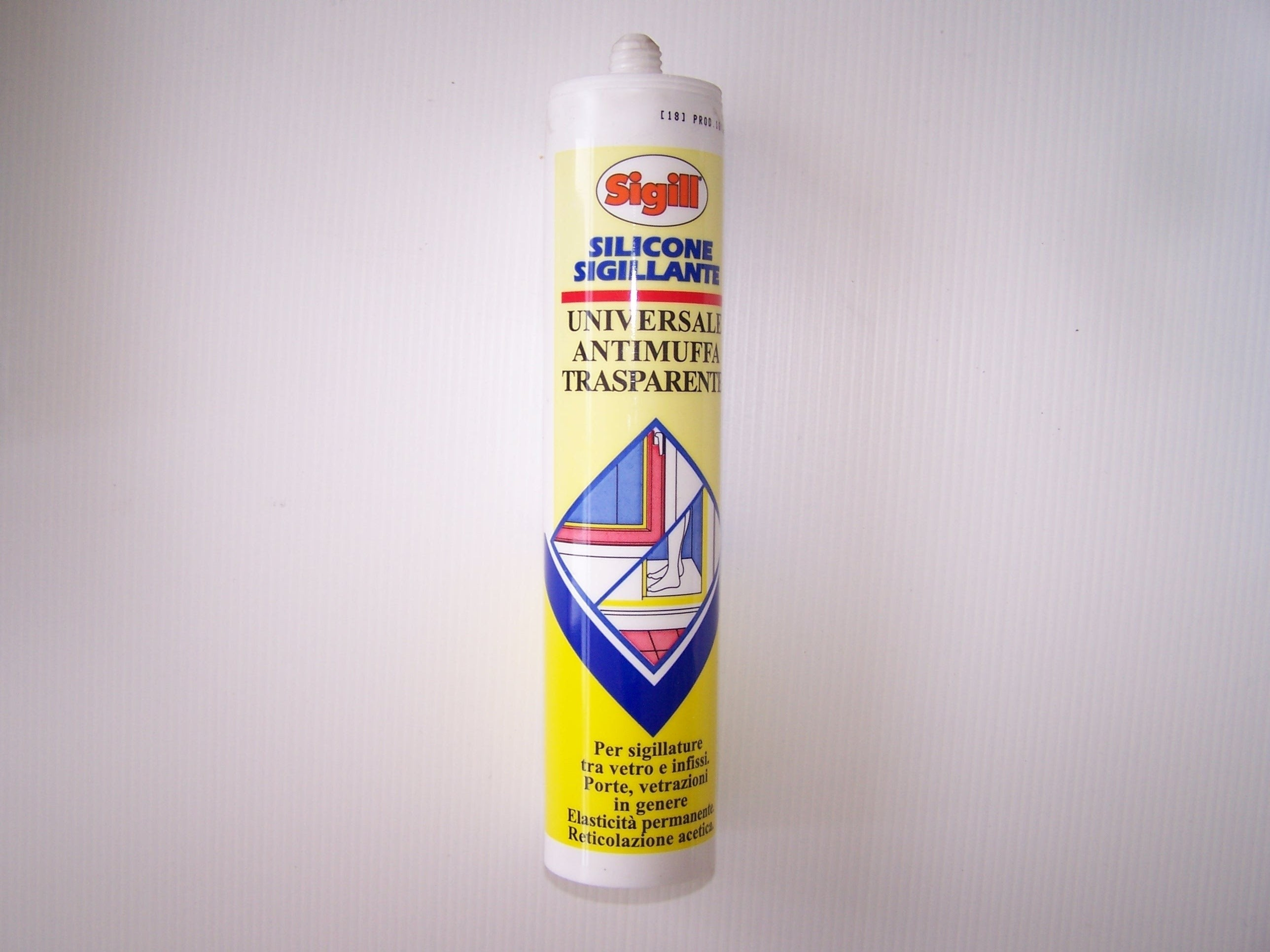 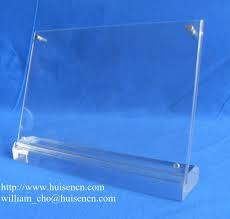 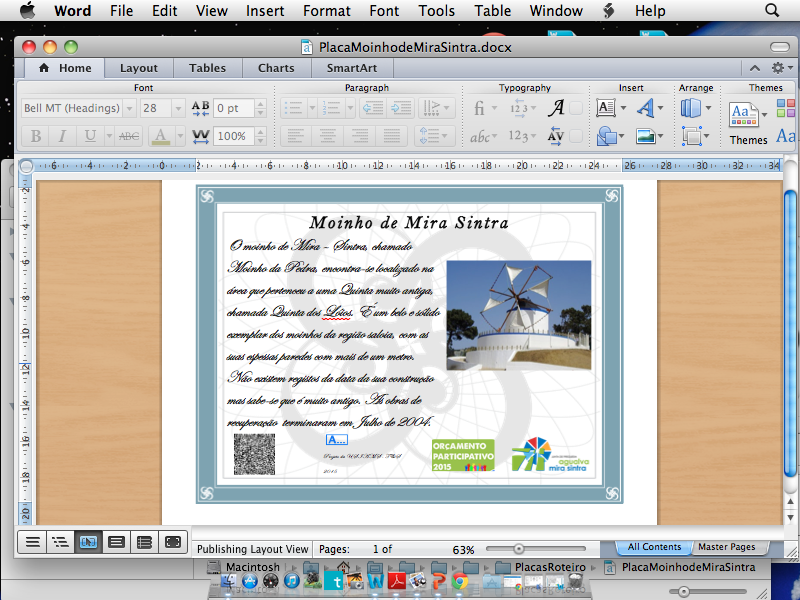 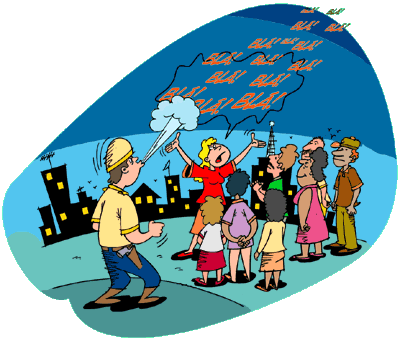 BIBLIOGRAFIA

AGUA ALBA-Boletim Informativo da Junta de Freguesia de Agualva-Cacem (Maio 1983 a Abril 1997)

AGUALVA-CACEM e a sua História-Publicação da Junta de Freguesia de Agualva-Cacem-Ano 2000
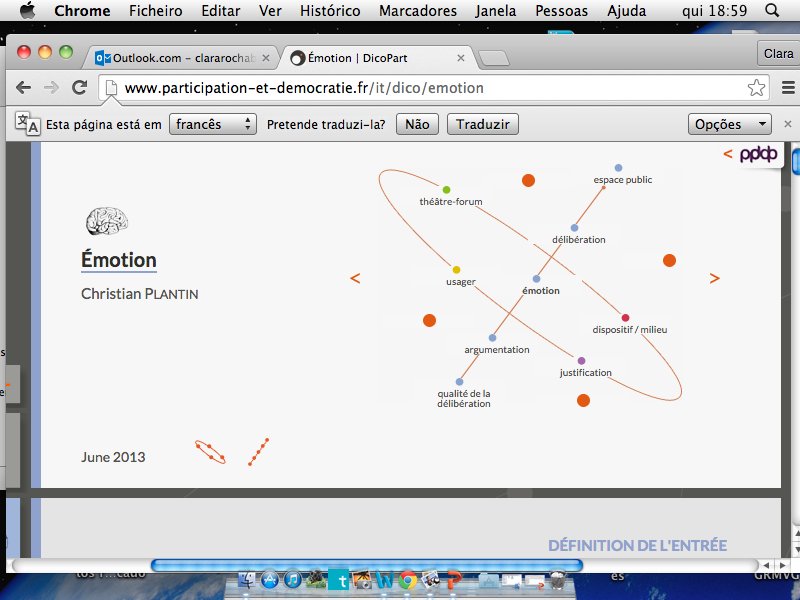 À  professora CLARA ROCHA expressamos o nosso profundo agradecimento pela orientação e apoio incondicionais que muito elevaram os nossos conhecimentos, e sem duvida, muito estimularam o nosso desejo de querer, sempre saber mais e a vontade constante de querer fazer melhor 
TERRITORIO E SOCIEDADE
2015  
OBRIGADA